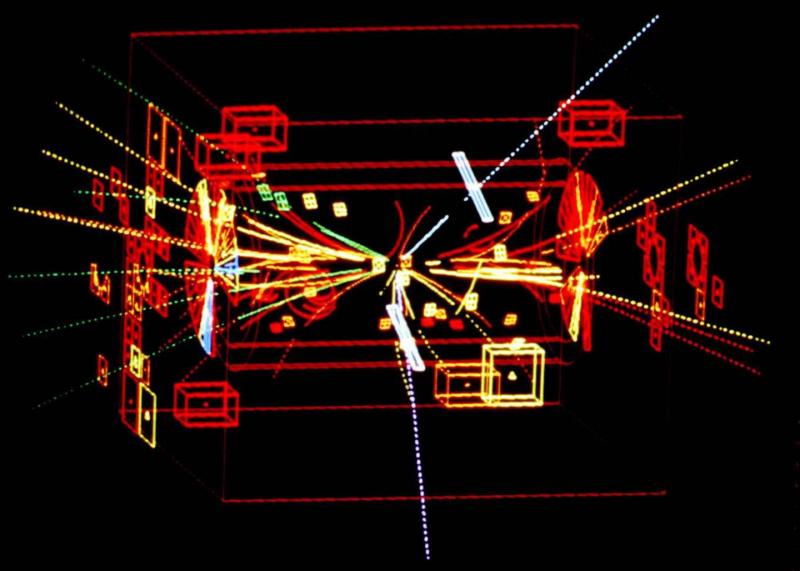 Der Nachweis des W und Z Bosons
16.01.2015
Schlüsselexperimente der Teilchenphysik – Markus Neiczer
1
Inhalt
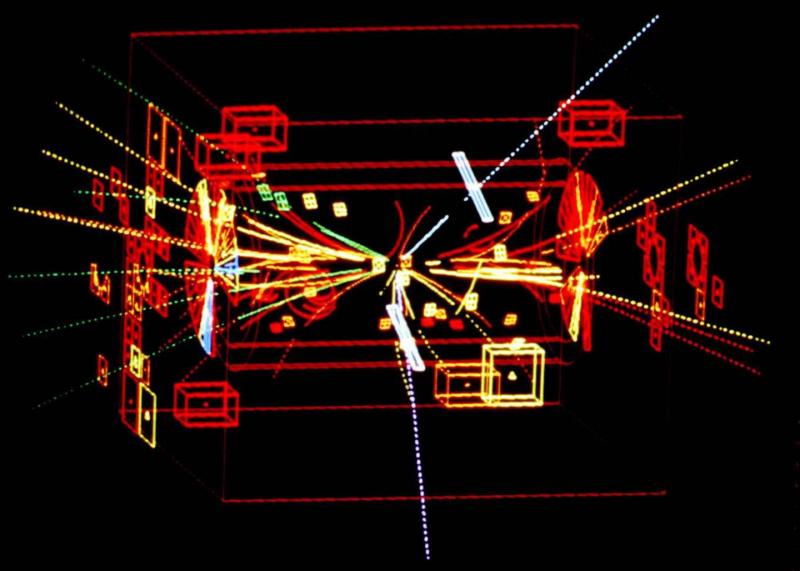 Grundlagen

Historie

Das UA1 Experiment
Der UA1 Detektor
Die Entdeckung des W
Der Nachweis des Z

Resultate & Zusammenfassung
16.01.2015
Schlüsselexperimente der Teilchenphysik – Markus Neiczer
2
I. Grundlagen
Die schwache Wechselwirkung:
Eine der 4 Grundkräfte der Physik
16.01.2015
Schlüsselexperimente der Teilchenphysik – Markus Neiczer
3
I. Grundlagen
Geladene Ströme (W):

Koppeln an:
linkshändigen Teilchen
rechtshändigen Antiteilchen



Kopplung an alle Quarks und    Leptonen gleich stark
Neutrale Ströme (Z):

Koppeln an:
 Teilchen wie geladene Ströme
 geladenen Teilchen unabhängig von
     der Chiralität


Kopplung zusätzlich abhängig von der elektrischen Ladung der Teilchen
16.01.2015
Schlüsselexperimente der Teilchenphysik – Markus Neiczer
4
II. Historie
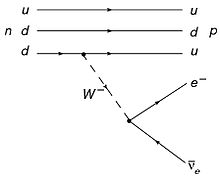 β- Zerfall schon bekannt:


Fermis Punktwechselwirkung 1934
punktförmiger Vertex mit 4 Fermionen
Kopplungskonstante / Fermikonstante
16.01.2015
Schlüsselexperimente der Teilchenphysik – Markus Neiczer
5
II. Historie
60er Jahre: Glashow, Salam und Weinberg entwickeln die elektroschwache Theorie
Erfordert massive Austauschbosonen und neutralen Strom 

1973 Entdeckung der neutralen Ströme durch Gargamelle Experiment am CERN
16.01.2015
Schlüsselexperimente der Teilchenphysik – Markus Neiczer
6
II. Historie
1979 Nobelpreis an Glashow, Salam, Weinberg

1982/83 Direkter Nachweis der Austauschbosonen im UA1 Experiment unter Leitung von Carlo Rubbia am CERN

Postulierte Massen:
16.01.2015
Schlüsselexperimente der Teilchenphysik – Markus Neiczer
7
III. Das UA1 Experiment
Idee: Erzeugung der Teilchen durch 		Proton – Antiproton Kollisionen

Wichtige Prozesse:	(Leptonen: Elektron, Myon)
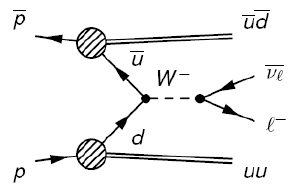 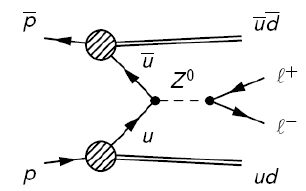 16.01.2015
Schlüsselexperimente der Teilchenphysik – Markus Neiczer
8
Warum Protonen und Antiprotonen?
Erzeugung von W/Z durch e⁺e⁻ - Annihilation möglich
Aber: Kein geeigneter Beschleuniger vorhanden

Am CERN: Super Proton Synchrotron (SPS)
 Protonen
16.01.2015
Schlüsselexperimente der Teilchenphysik – Markus Neiczer
9
Warum Protonen und Antiprotonen?
Aufbau des Proton: Valenzquarks, Gluonen, Seequarks

Es werden Antiquarks benötigt, die nur als Seequarks vorhanden sind

Seequarks tragen kleinen Anteil des Protonimpulses
Niedrigere Energien, kleinerer Wirkungsquerschnitt
Antiprotonen:  Antiquarks als Valenzquarks
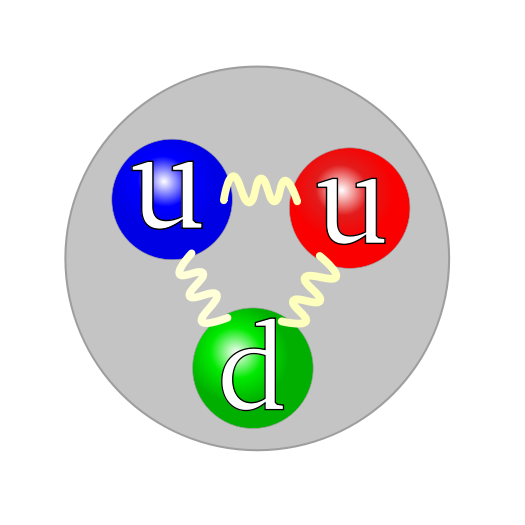 16.01.2015
Schlüsselexperimente der Teilchenphysik – Markus Neiczer
10
SPS (Super Proton Synchrotron)
Ging 1973 in Betrieb

Etwa 7 Km Umfang

Ursprünglich: Fixed Target Synchrotron

1981 - 1984 Betrieb als Proton-Antiproton Collider durch Umbau bei
Erinnerung:
16.01.2015
Schlüsselexperimente der Teilchenphysik – Markus Neiczer
11
SPS (Super Proton Synchrotron)
16.01.2015
Schlüsselexperimente der Teilchenphysik – Markus Neiczer
12
SPS (Super Proton Synchrotron)
Protonen werden beschleunigt
16.01.2015
Schlüsselexperimente der Teilchenphysik – Markus Neiczer
13
SPS (Super Proton Synchrotron)
Erzeugung von Antiprotonen (Kupfertarget)
16.01.2015
Schlüsselexperimente der Teilchenphysik – Markus Neiczer
14
SPS (Super Proton Synchrotron)
Antiprotonen Akkumulator + stochastische Kühlung
16.01.2015
Schlüsselexperimente der Teilchenphysik – Markus Neiczer
15
SPS (Super Proton Synchrotron)
Einspeisung in SPS und Kollisionen in UA1 und UA2
16.01.2015
Schlüsselexperimente der Teilchenphysik – Markus Neiczer
16
Stochastische Kühlung
Teilchen haben transversale Impulsverteilung
 Abweichung von idealer Kreisbahn


Korrektur durch 					„pick-up“ und „kicker“


Nobelpreis 1984 an Simon van der Meer
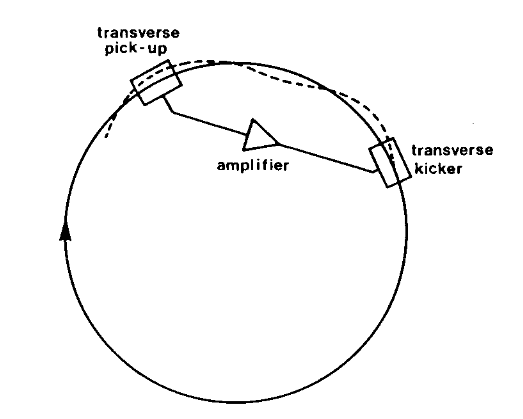 16.01.2015
Schlüsselexperimente der Teilchenphysik – Markus Neiczer
17
a. Der UA1 Detektor
Volumen: 6x6x10 m³
Gewicht: 2000 Tonnen
4 π Detektor
Typischer Schalenaufbau
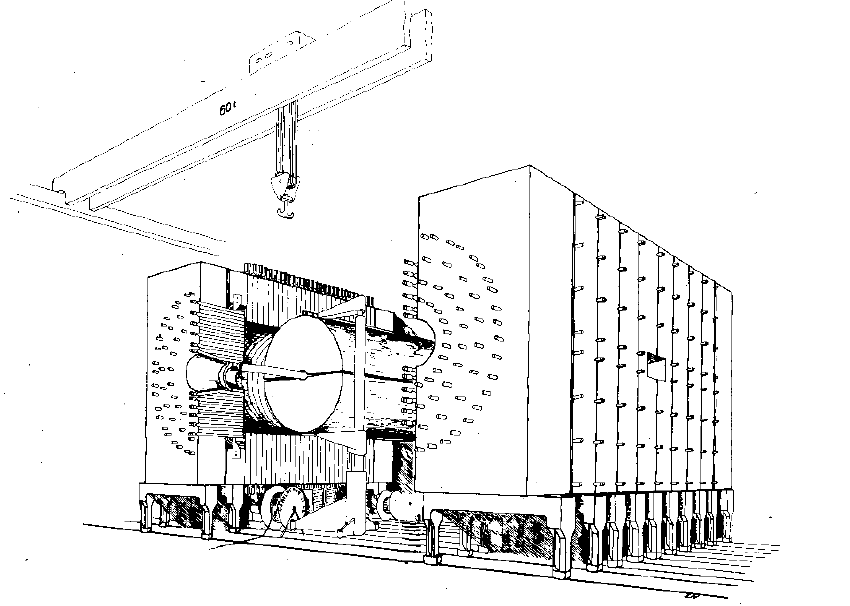 16.01.2015
Schlüsselexperimente der Teilchenphysik – Markus Neiczer
18
Aufbau UA1 Detektor
Seitenansicht:
16.01.2015
Schlüsselexperimente der Teilchenphysik – Markus Neiczer
19
Aufbau UA1 Detektor
Seitenansicht:
Zentral Detektor
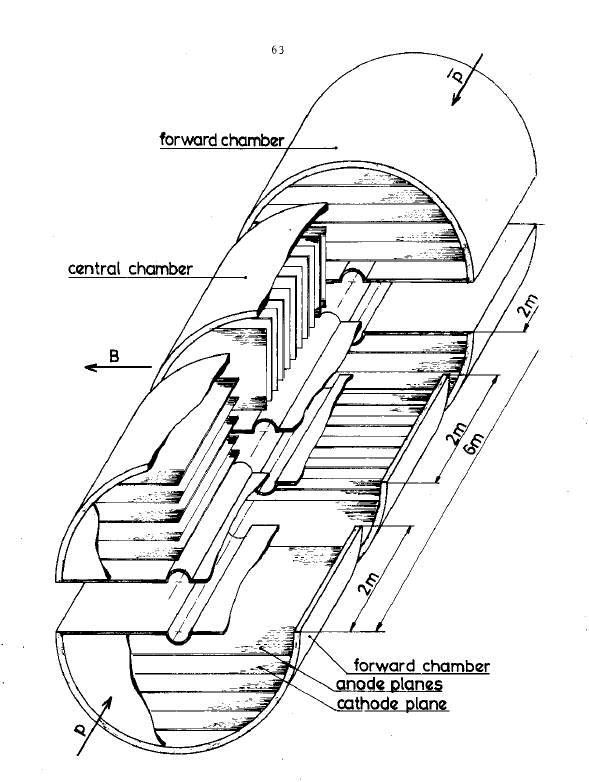 Strahlrohr  (Vakuum)
16.01.2015
Schlüsselexperimente der Teilchenphysik – Markus Neiczer
20
Aufbau UA1 Detektor
Seitenansicht:
Elektromagn. Kalorimeter
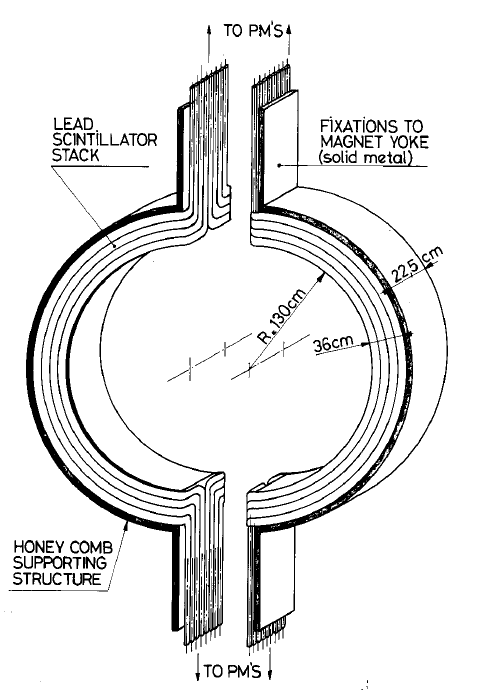 „Gondolas“
16.01.2015
Schlüsselexperimente der Teilchenphysik – Markus Neiczer
21
Aufbau UA1 Detektor
Seitenansicht:
Aluminium Spule: 
Magnetfeld 0,7 T
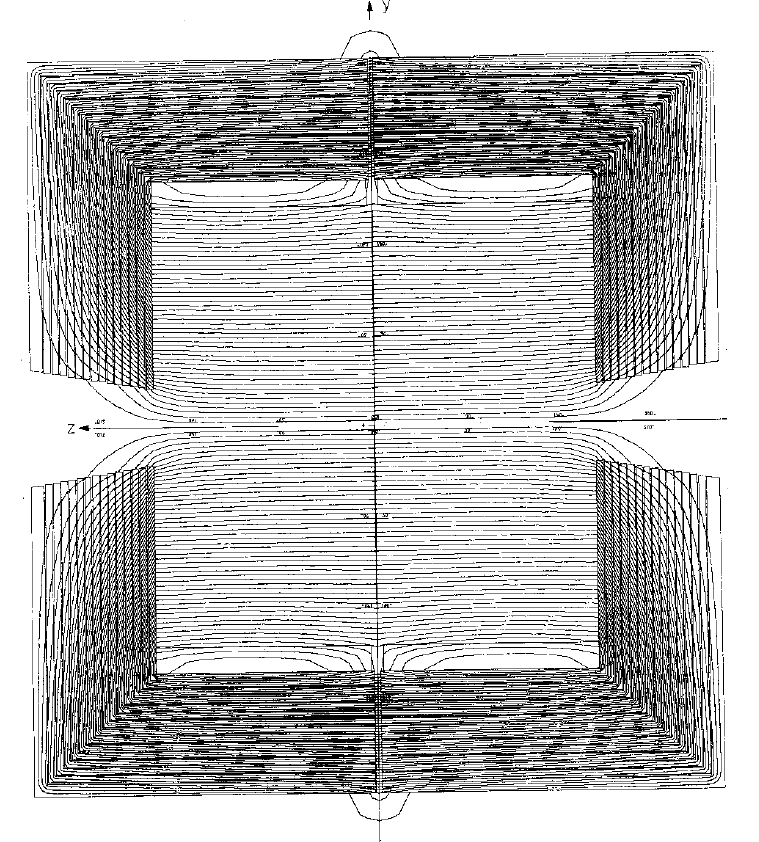 Hadronische Kalorimeter
16.01.2015
Schlüsselexperimente der Teilchenphysik – Markus Neiczer
22
Aufbau UA1 Detektor
Frontale Sicht:
Hadronische Kalorimeter
„C`s“
Myonenkammern
16.01.2015
Schlüsselexperimente der Teilchenphysik – Markus Neiczer
23
b. Die Entdeckung des W
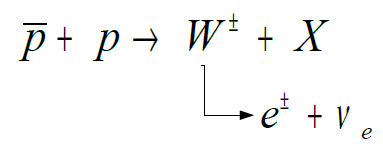 Prozess:


Begin der Datennahme Ende des Jahres 1982

Wie lässt sich der Prozess identifizieren?
Elektron
(Anti-)Neutrino
16.01.2015
Schlüsselexperimente der Teilchenphysik – Markus Neiczer
24
1. Identifikation des Elektrons
Spur im Zentraldetektor

Hinterlässt Energie im EM-Kalorimeter

Keine / Kaum Energie im dahinterliegenden hadronischen Kalorimeter
16.01.2015
Schlüsselexperimente der Teilchenphysik – Markus Neiczer
25
2. Identifikation des (Anti-)Neutrino
Identifikation über fehlende Energie:

Bildung von Vektoren zu Energiedepositionen

Projektion in die transversale Ebene
16.01.2015
Schlüsselexperimente der Teilchenphysik – Markus Neiczer
26
2. Identifikation des (Anti-)Neutrino
(3) Definition: „Energy-flow-vector“
	 vektorielle Addition
16.01.2015
Schlüsselexperimente der Teilchenphysik – Markus Neiczer
27
2. Identifikation des (Anti-)Neutrino
(4) Teilchenmassen werden vernachlässigt
		 

(5) Energie- und Impulserhaltung 
			
16.01.2015
Schlüsselexperimente der Teilchenphysik – Markus Neiczer
28
2. Identifikation des (Anti-)Neutrino
(6) Bestimmung der fehlenden Energie
16.01.2015
Schlüsselexperimente der Teilchenphysik – Markus Neiczer
29
2. Identifikation des (Anti-)Neutrino
(7) Fehlende Energie:
In entgegengesetzte Richtung des Elektron
Entspricht der Elektronenenergie
16.01.2015
Schlüsselexperimente der Teilchenphysik – Markus Neiczer
30
Warum transversale Ebene?
Impuls des W / Z in Strahlrichtung unbekannt
 Teilchen aus Kollision erhalten zusätzlichen Impuls in
   Strahlrichtung

 Transversale Komponenten heben sich
   jedoch zu 0 auf!
16.01.2015
Schlüsselexperimente der Teilchenphysik – Markus Neiczer
31
Eventselektion - Elektron
10⁹ Kollisionen  2125 Events durch allgemeinen Trigger

Weitere Selektion:
39 + 1 Events verbleiben:
5 ohne Jets
11 mit Jets gegenüber des Elektrons
23 mit 2 Jets
+1 Event aus Endkappen
16.01.2015
Schlüsselexperimente der Teilchenphysik – Markus Neiczer
32
Eventselektion - Elektron
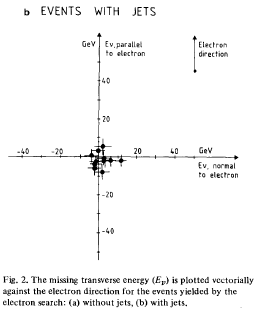 16.01.2015
Schlüsselexperimente der Teilchenphysik – Markus Neiczer
33
Eventselektion - Elektron
16.01.2015
Schlüsselexperimente der Teilchenphysik – Markus Neiczer
34
Eventselektion – (Anti-)Neutrino
Alternative Selektion nach fehlender Energie
7 Events ohne Jets
11 Events mit Jets

(5 / 7) Events ohne Jets entsprechen vorherigen Events aus Elektronenselektion!
16.01.2015
Schlüsselexperimente der Teilchenphysik – Markus Neiczer
35
Eventselektion – (Anti-)Neutrino
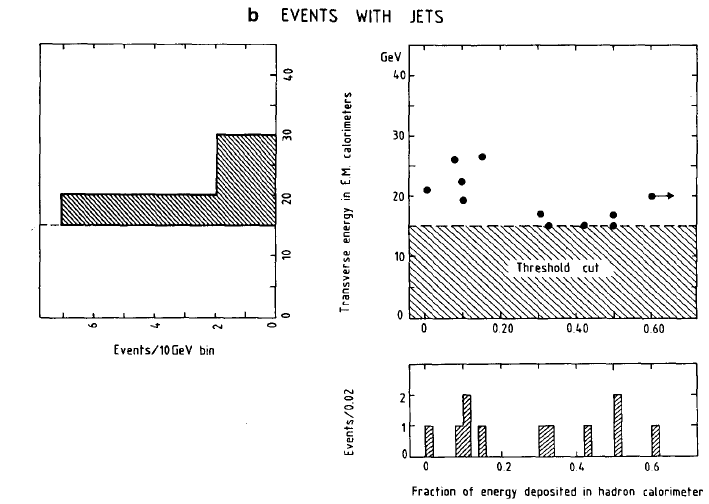  5 Events vorhanden, in denen ein Elektron und eine gleichgroße fehlende Energie in entgegengesetzte Richtung nachzuweisen ist
16.01.2015
Schlüsselexperimente der Teilchenphysik – Markus Neiczer
36
Hintergrund Überlegungen
Geladenes Pion alleine oder überlappend mit π⁰ simuliert Elektron
Kein Event gefunden

π⁰, η, γ bildet e⁺e⁻ Paar, wobei nur ein e detektiert wird
	 Unwahrscheinlich

 Generell kann kein vergleichbar großer Hintergrund gefunden werden
16.01.2015
Schlüsselexperimente der Teilchenphysik – Markus Neiczer
37
Resultat W Boson
Entdeckung des postulierten W Bosons!

Transversale Masse:	

Aus Theorie-Fit folgt:
(vorhergesagt: 			    )
16.01.2015
Schlüsselexperimente der Teilchenphysik – Markus Neiczer
38
c. Der Nachweis des Z Bosons
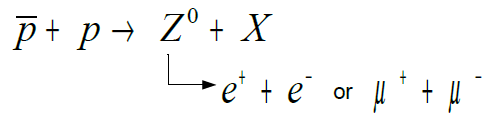 Prozess:

Eventaufnahmen April / Mai 1983

 Identifikation der Prozesse?
Elektronpaar wie gehabt
Myonenpaar
16.01.2015
Schlüsselexperimente der Teilchenphysik – Markus Neiczer
39
2. Identifikation des Myon
Isolierte Spur

Kaum Energie im elektromagnetischen und hadronischen Kalorimeter

Detektion in Myonenkammern
16.01.2015
Schlüsselexperimente der Teilchenphysik – Markus Neiczer
40
Eventselektion
Allgemeiner Trigger

Weitere Einteilung in:

Isolierte Events mit		 	und fehlender Energie  (W-Events)

2 oder mehr elektromagnetische Cluster mit				(Z-Event , Elektronenpaar)
				
Myonenpaare  (Z-Events)
16.01.2015
Schlüsselexperimente der Teilchenphysik – Markus Neiczer
41
Eventselektion - Elektronenpaar
4 Events verbleiben

Es folgt hieraus eine invariante Masse von:
16.01.2015
Schlüsselexperimente der Teilchenphysik – Markus Neiczer
42
Eventselektion - Elektronenpaar
16.01.2015
Schlüsselexperimente der Teilchenphysik – Markus Neiczer
43
Eventselektion - Myonenpaar
42 Events, davon nur 1 verwendbar
Rest: Kosmische Myonen

Es ergibt sich eine invariante Masse von:
16.01.2015
Schlüsselexperimente der Teilchenphysik – Markus Neiczer
44
Eventselektion - Myonenpaar
16.01.2015
Schlüsselexperimente der Teilchenphysik – Markus Neiczer
45
Hintergrund Überlegungen
2 gewöhnliche Jets die zufällig 2 isolierte Spuren simulieren

Ein Jet aus schweren Quarks zerfällt in Myonen oder Elektronen

W⁺W⁻ Paarbildung

Zerfall eines neuen Quarks mit
16.01.2015
Schlüsselexperimente der Teilchenphysik – Markus Neiczer
46
Resultat Z Boson
Kein alternativer Hintergrund auffindbar

 Direkter Nachweis des Z-Bosons!

Resultat: 

(Vorhergesagt: 				)
16.01.2015
Schlüsselexperimente der Teilchenphysik – Markus Neiczer
47
IV. Resultate & Zusammenfassung
Kollisionen von Protonen und Antiprotonen im SPS (wichtig: stochastische Kühlung!)

Eventaufnahme durch UA1 und Selektion nach Charakteristika durch Trigger

Weitere Untersuchungen der verbliebenen Events

Berechnung der invarianten Masse der Teilchen
16.01.2015
Schlüsselexperimente der Teilchenphysik – Markus Neiczer
48
IV. Resultate & Zusammenfassung
Direkter Nachweis der gesuchten Teilchen!
Riesiger Erfolg der Theorie in sehr guter Übereinstimmung mit Experimenten!

Heutige Messwerte:
16.01.2015
Schlüsselexperimente der Teilchenphysik – Markus Neiczer
49
Nobelpreise
Carlo Rubbia & Simon van der Meer erhalten 1984 einen Nobelpreis





     „for their decisive contributions to the large project, which led to the discovery of the field particles W and Z, communicators of weak interaction“
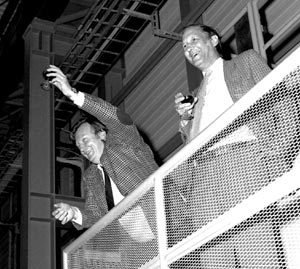 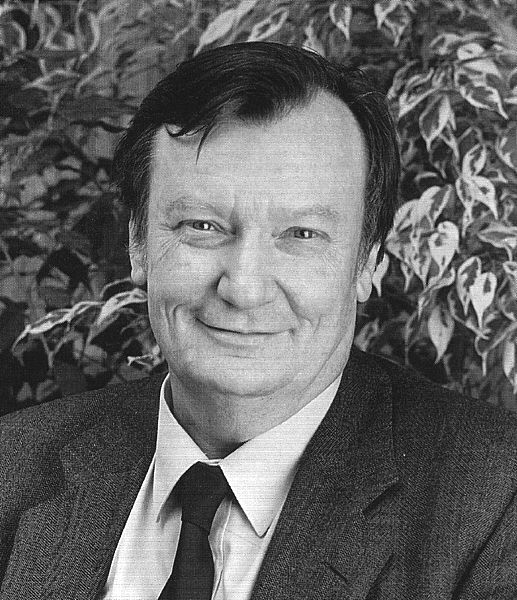 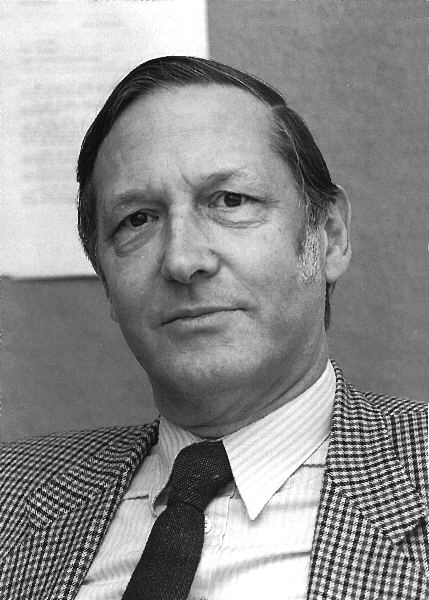 16.01.2015
Schlüsselexperimente der Teilchenphysik – Markus Neiczer
50
Referenzen
UA1 Collaboration: Experimental observation of isolated large transverse energy electrons with associated missing energy at √s=540 GeV
UA1 Collaboration: Experimental observation of lepton pairs of invariant mass around 95 GeV/c² at the CERN SPS collider
UA1 proposal, A 4π solid-angle detector for the SPS used as a proton-antiproton collider at a centre-of-mass energy of 540 GeV, CERN/SPSC 78-06 (1978)
Simon van der Meer, Nobel lecture, stochastic cooling and the accumulation of antiprotons, 1984
Mark Thomson, Modern Particle Physics, 2013
http://sl-div.web.cern.ch/sl-div/history/sps_doc.html  Stand 13.01.2015
http://de.wikipedia.org/wiki/Schwache_Wechselwirkung  Stand 13.01.2015
http://de.wikipedia.org/wiki/Fundamentale_Wechselwirkung   Stand 13.01.2015
http://erlangen.physicsmasterclasses.org/msm_verei/msm_verei_00a.html  	       Stand 13.01.2015
http://www.tp1.physik.uni-siegen.de/php/data/ps/SI-HEP-2007-05.pdf Stand 13.01.2015
16.01.2015
Schlüsselexperimente der Teilchenphysik – Markus Neiczer
51